每周日至周四 19:30-20:15 火爆开讲
.
经传多赢
短线突击营
经传多赢
短线突击营
2024.4.17
课程日期
A1120616080001
执业编号
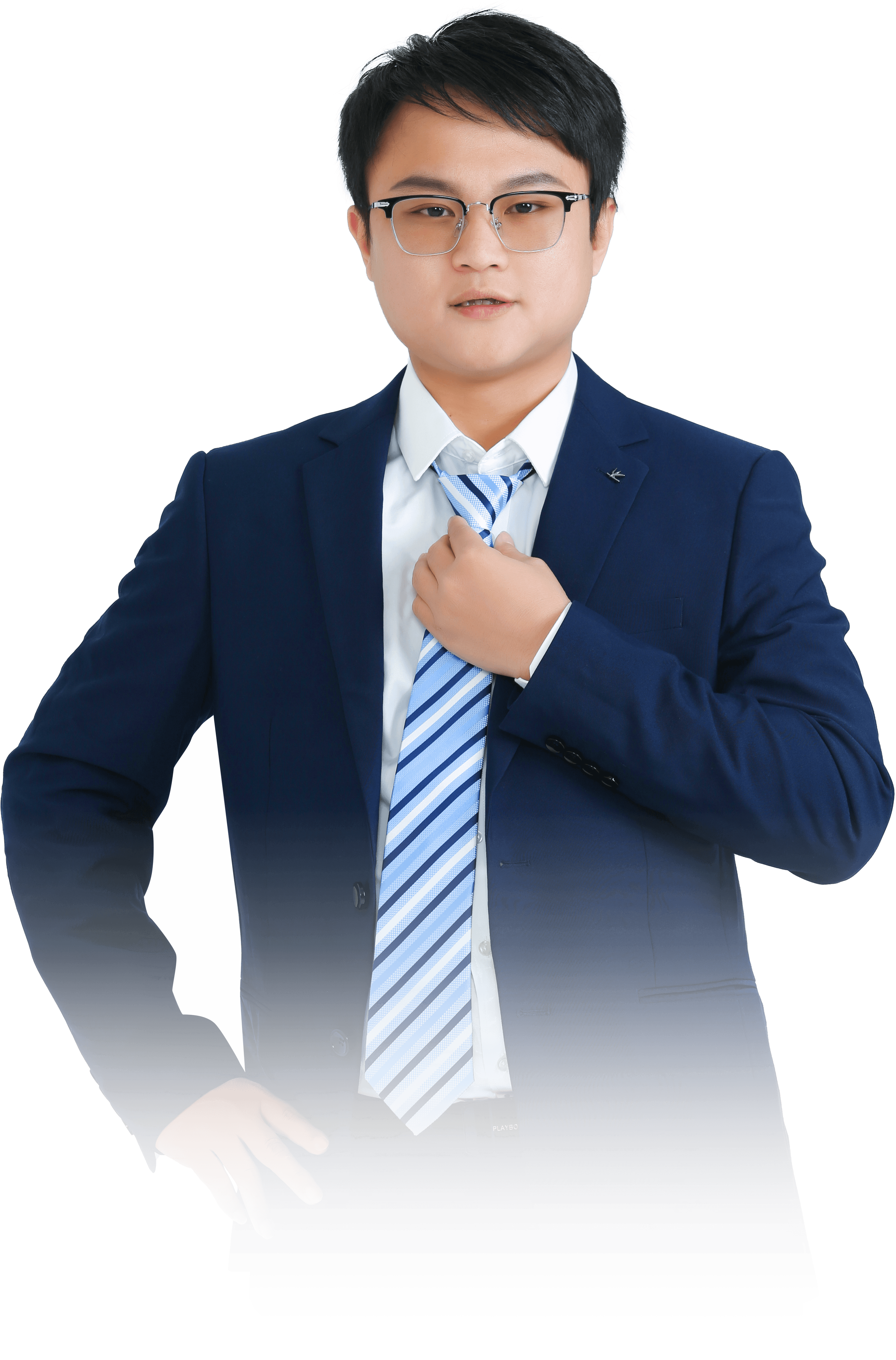 月底震荡加剧
辞旧迎新换节奏
罗雪奎
主讲老师
中国·广州
PART 01
大  盘
1.指数震荡为主旋律（4.2）
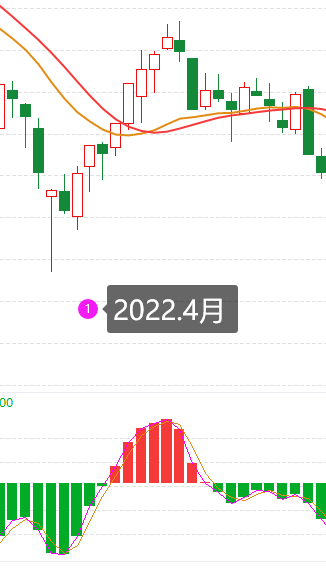 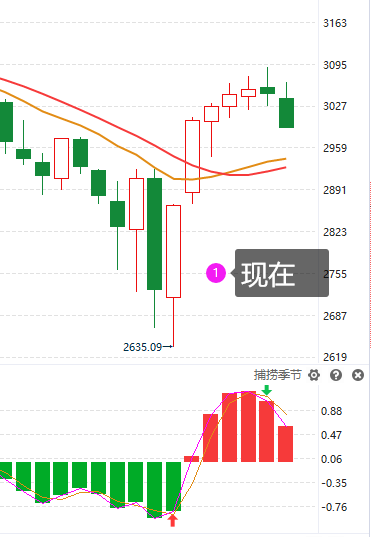 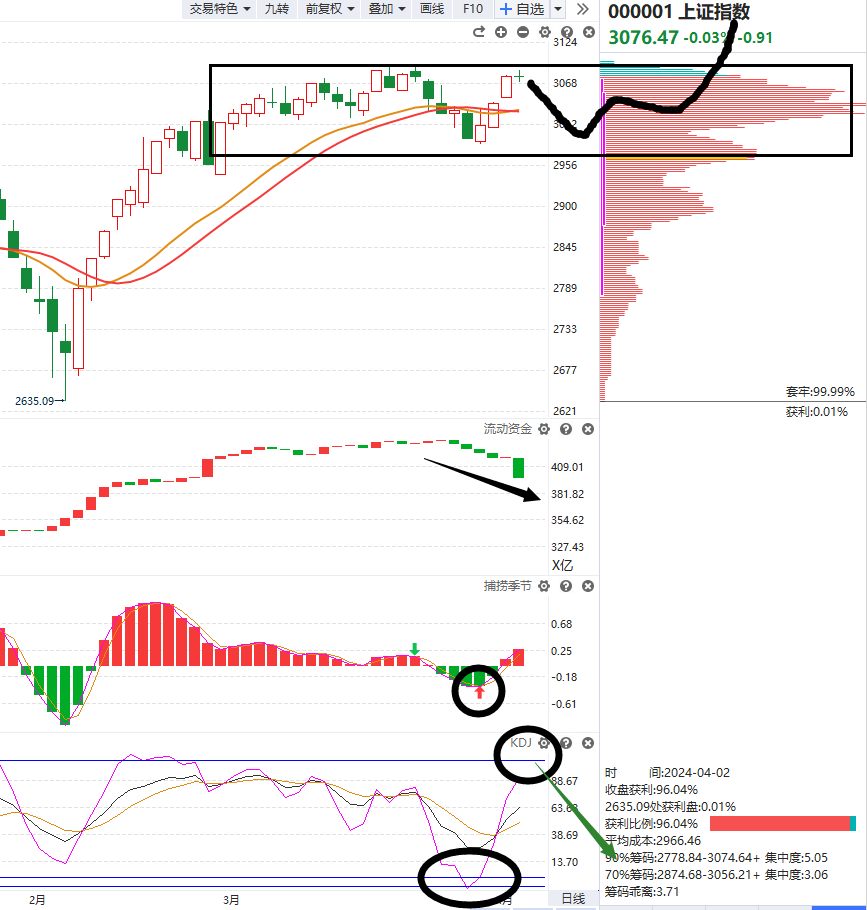 资金若翻绿则易回到2950--3000点震荡
重回震荡，夯实筹码，头重脚轻的上涨难持续，硬拉指数，题材易得不到资金，导致赚指数不赚钱（比如石油新高，半导体走低）
2.四月中下旬节奏（4.17）
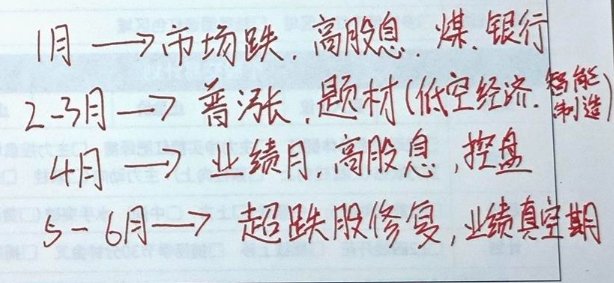 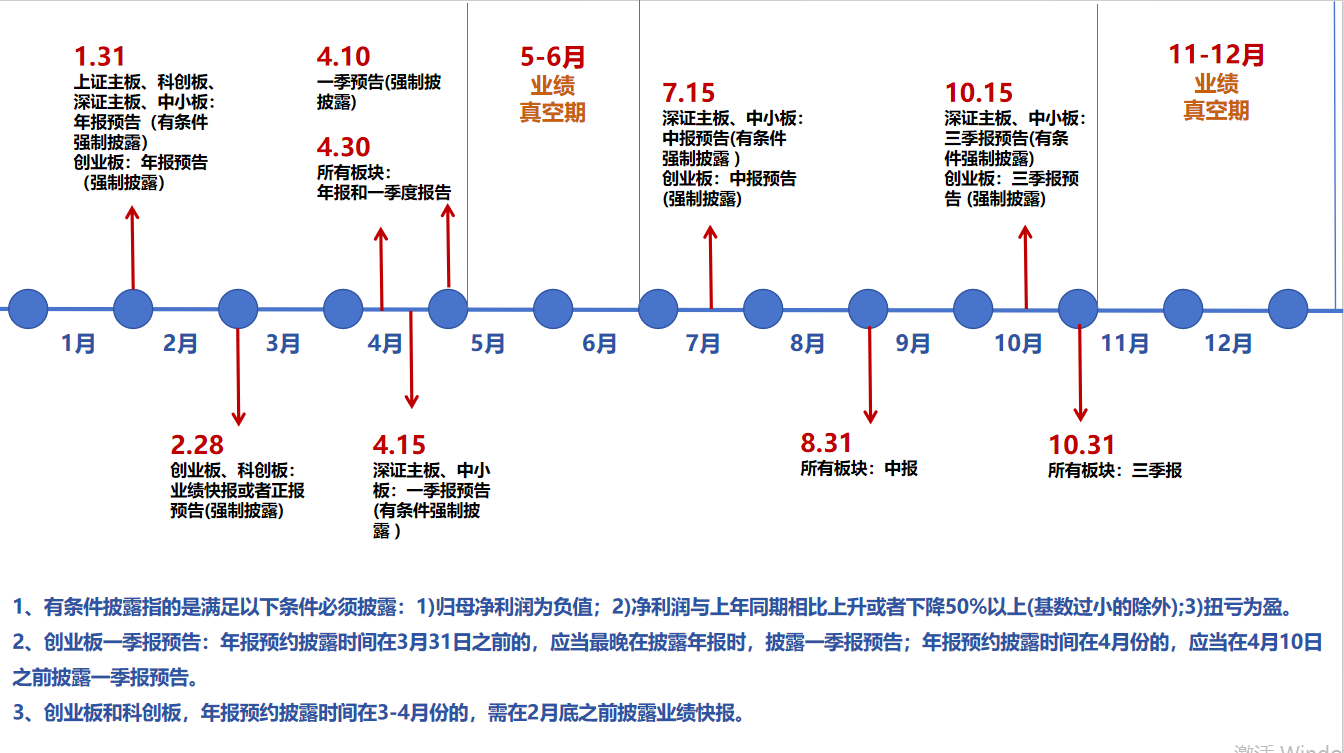 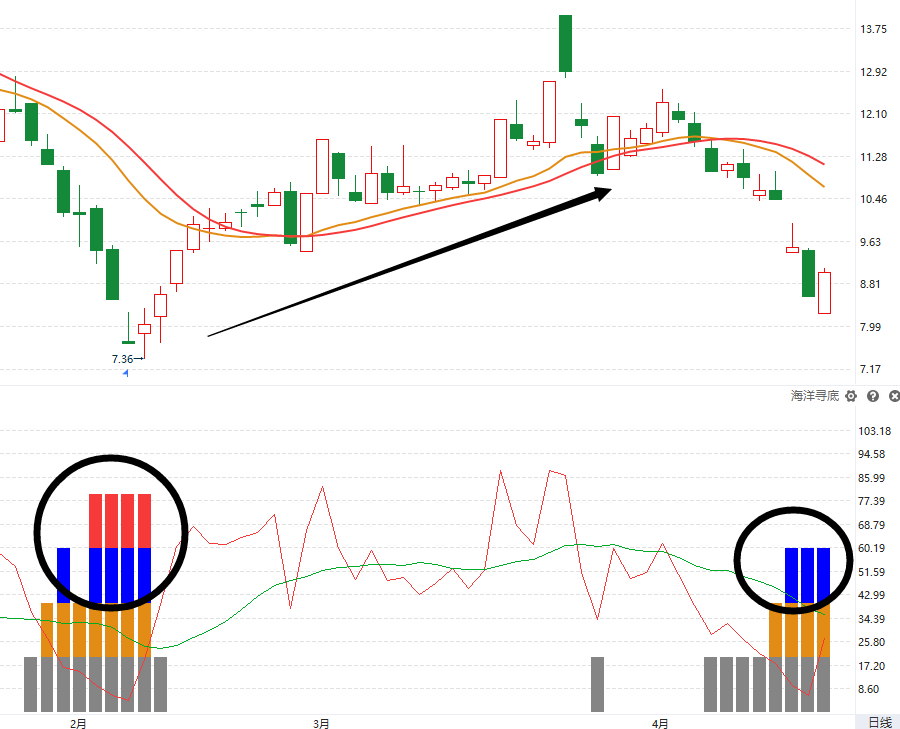 3.目前中小题材股的阶段
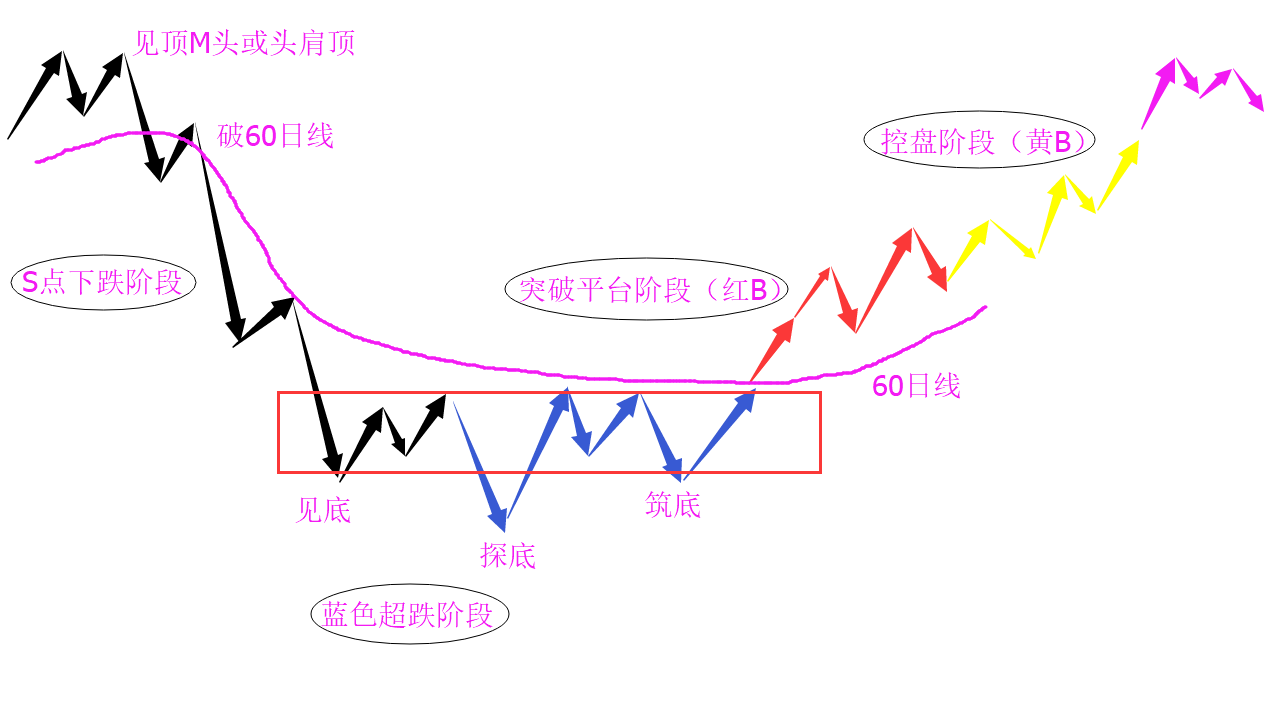 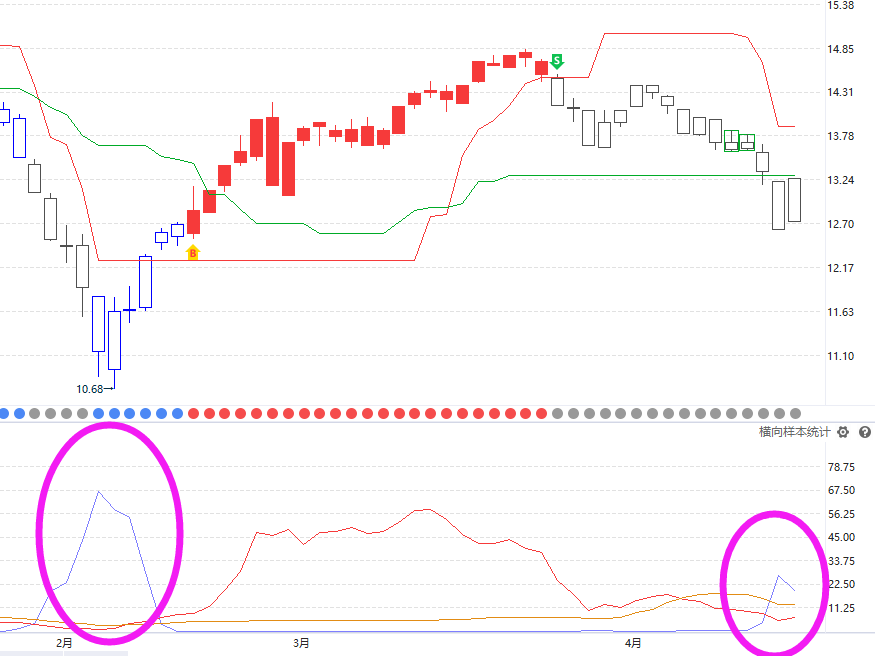 新节奏即将开启：
①四月底市场群体超跌
②超跌题材构筑底部
③业绩真空期逐步突破修复
④选率先突破品种
4.回档和反抽
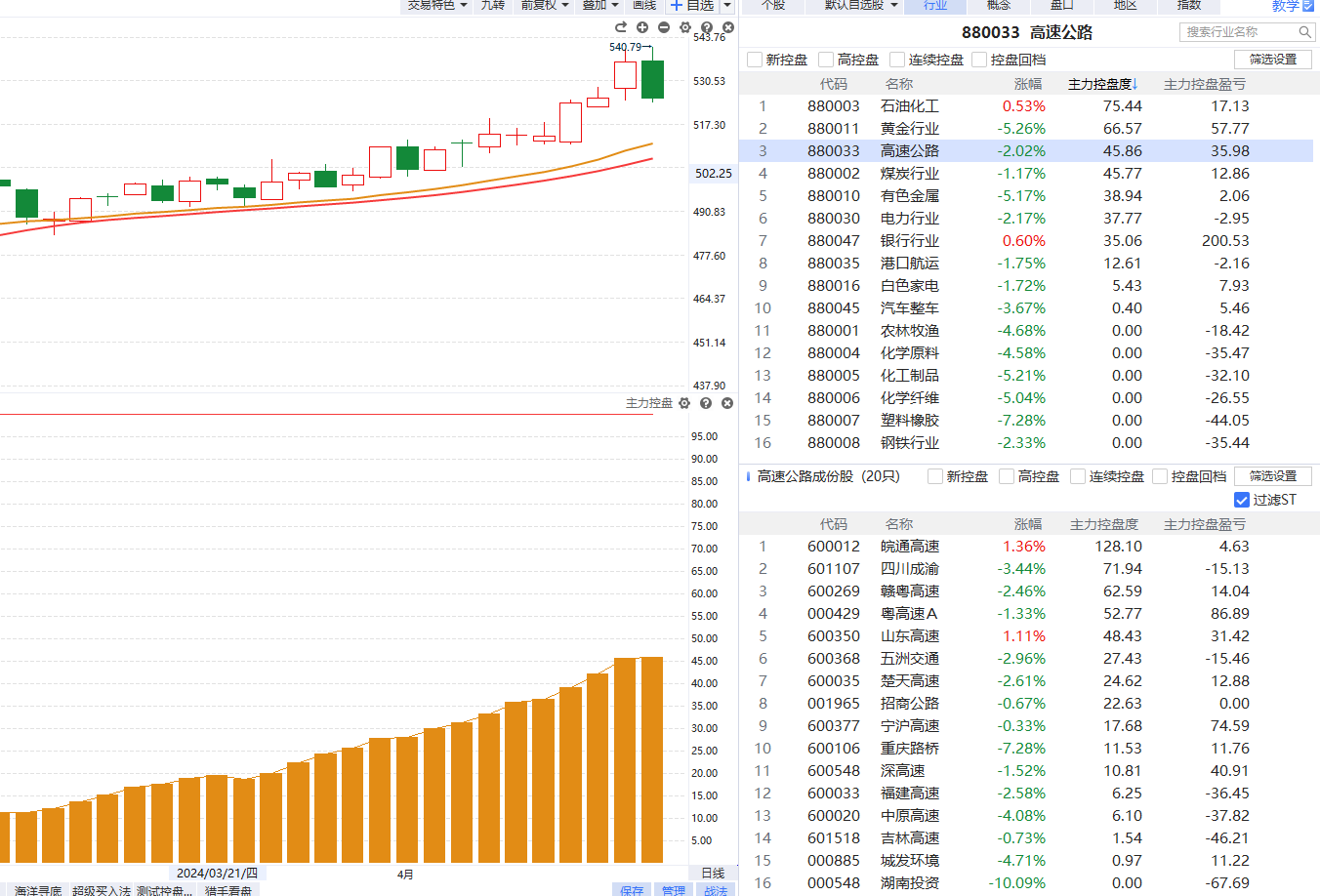 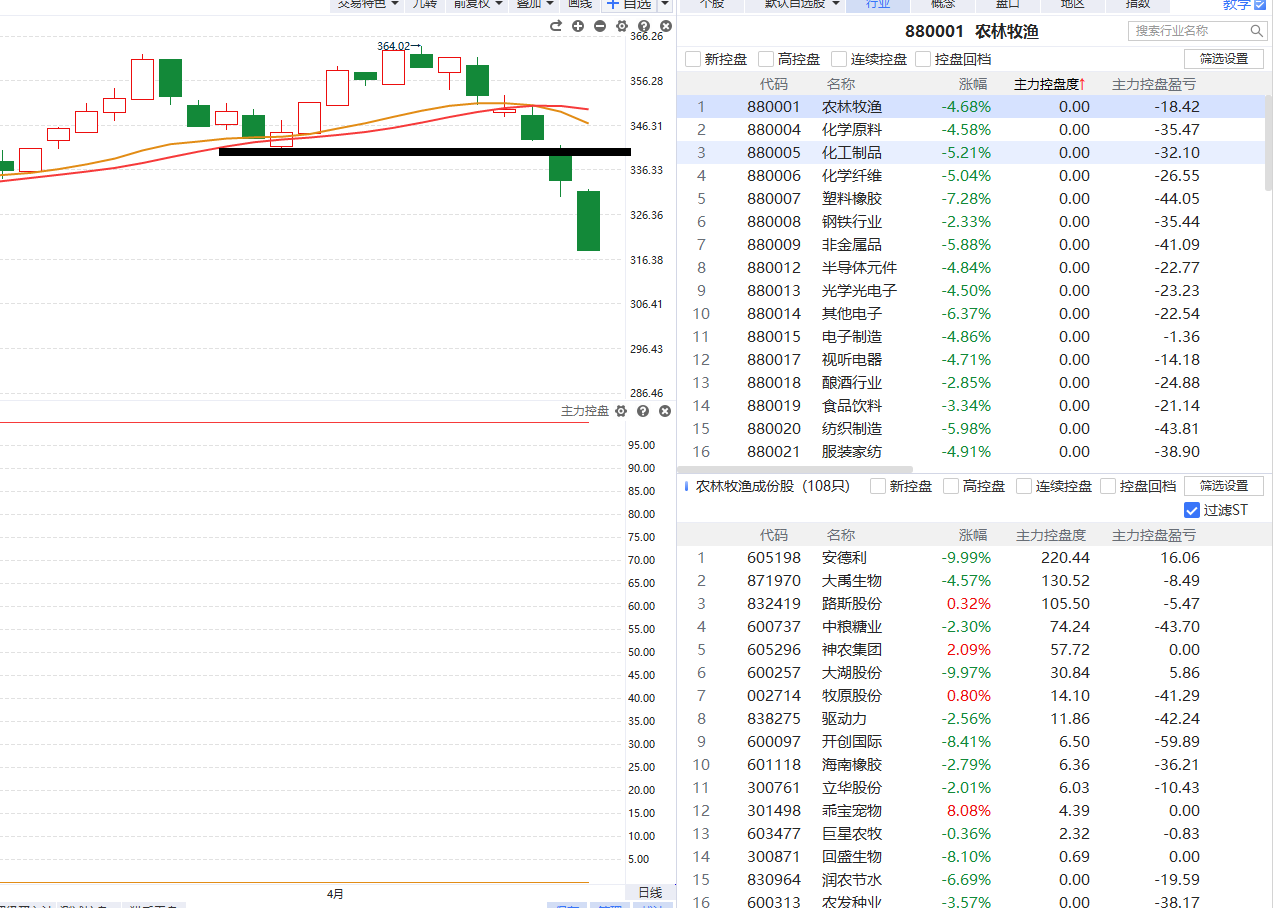 有控盘+近期新高+下跌=上升回档（机会）
无控盘+破平台+反弹=破位反抽（风险）
5.上涨的性质
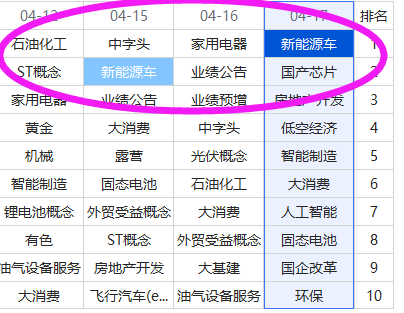 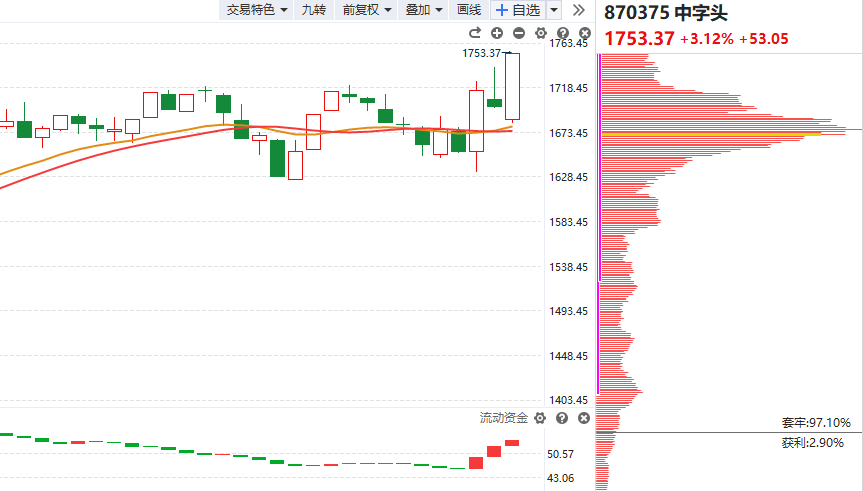 上升（等）回档
机会
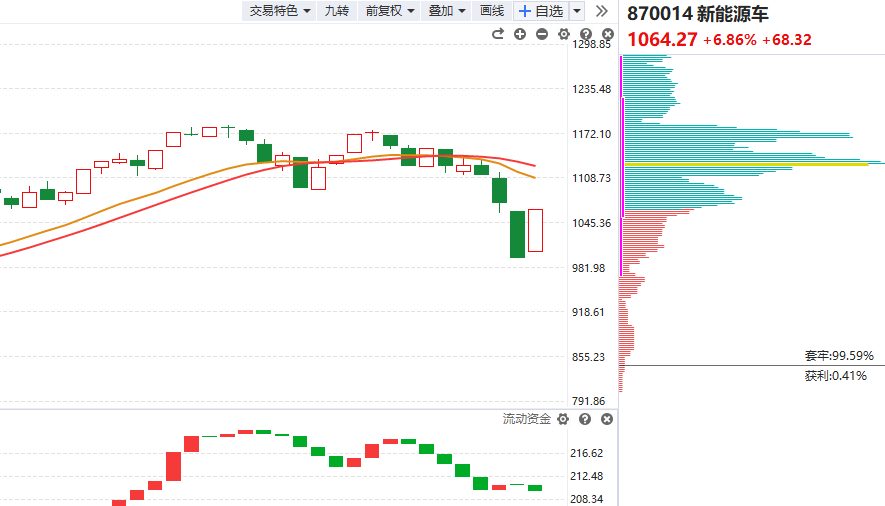 超跌反弹（易）再回落
减
PART 02
盘面看点
1.牛线走平——超跌反弹（4.16）
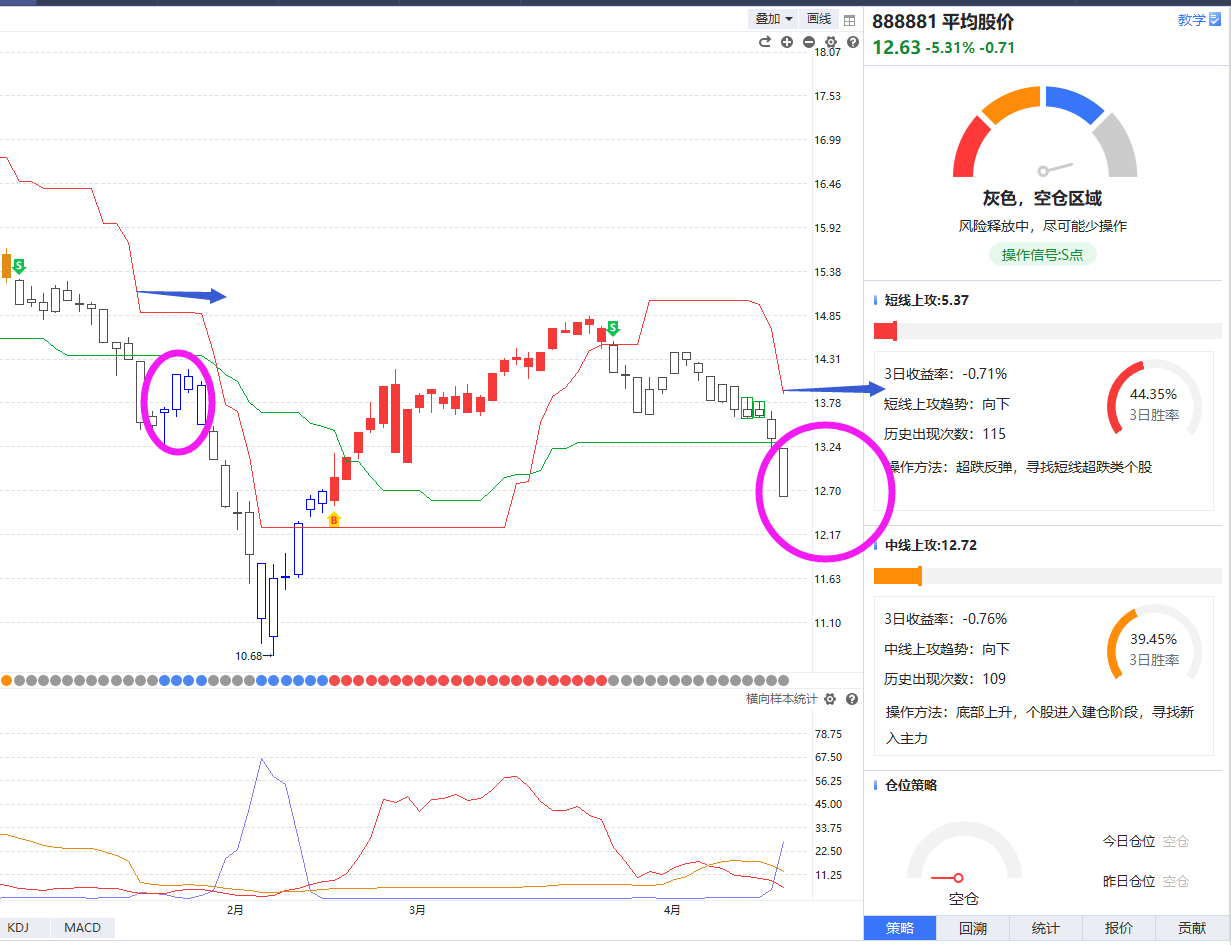 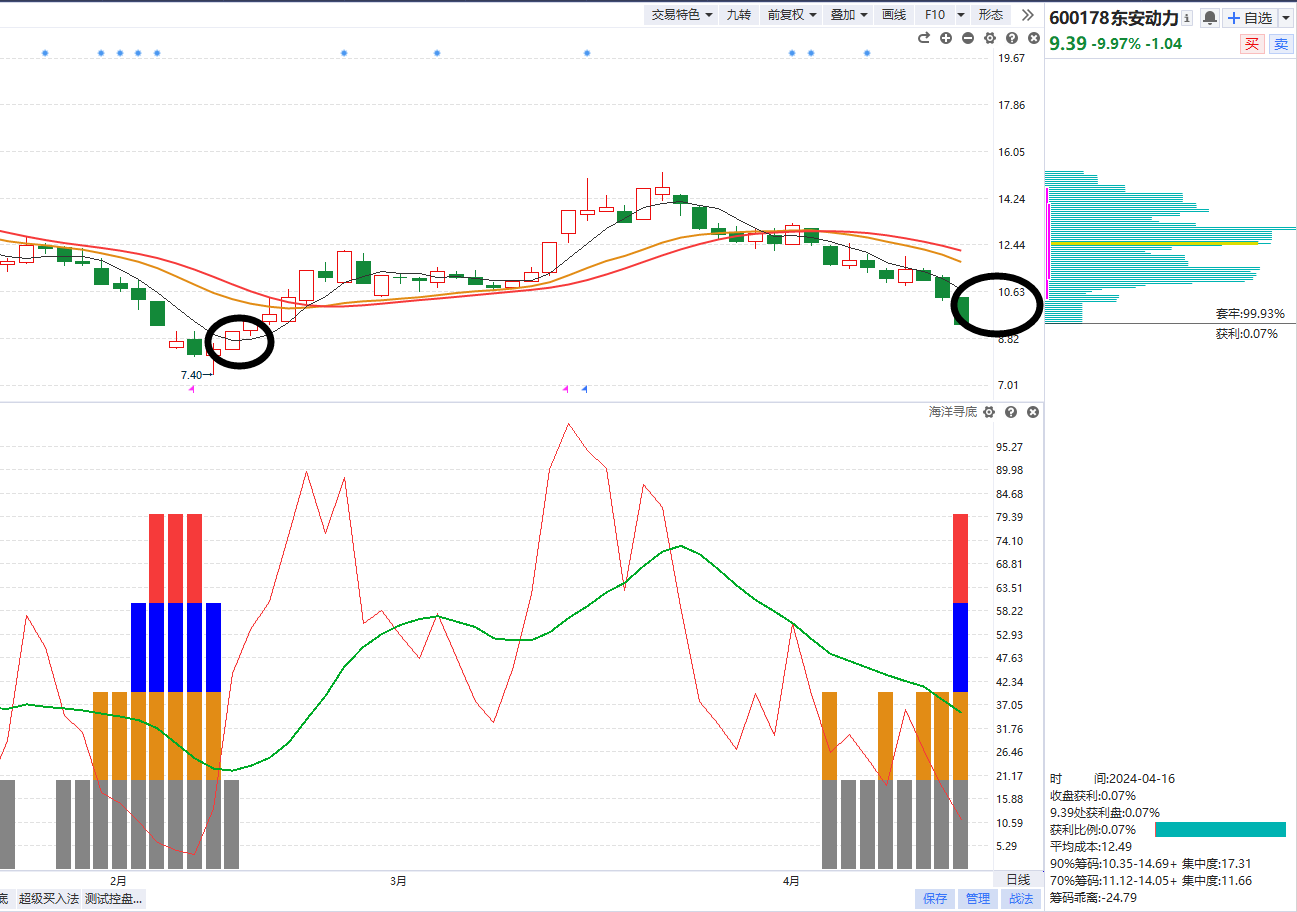 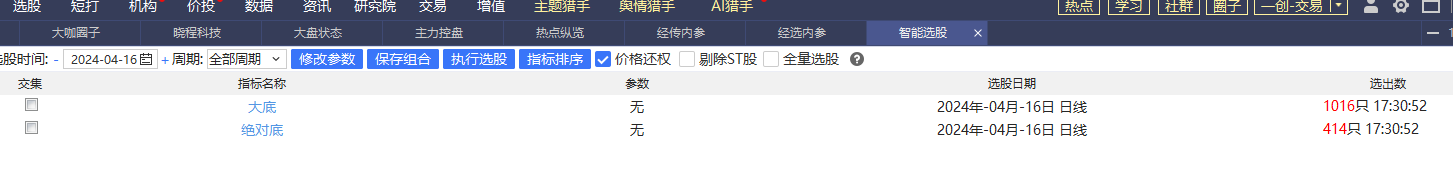 牛线走平，个股反弹2-3天，大底/绝对底上五日线反弹
1.超跌反弹（海洋寻底修复）
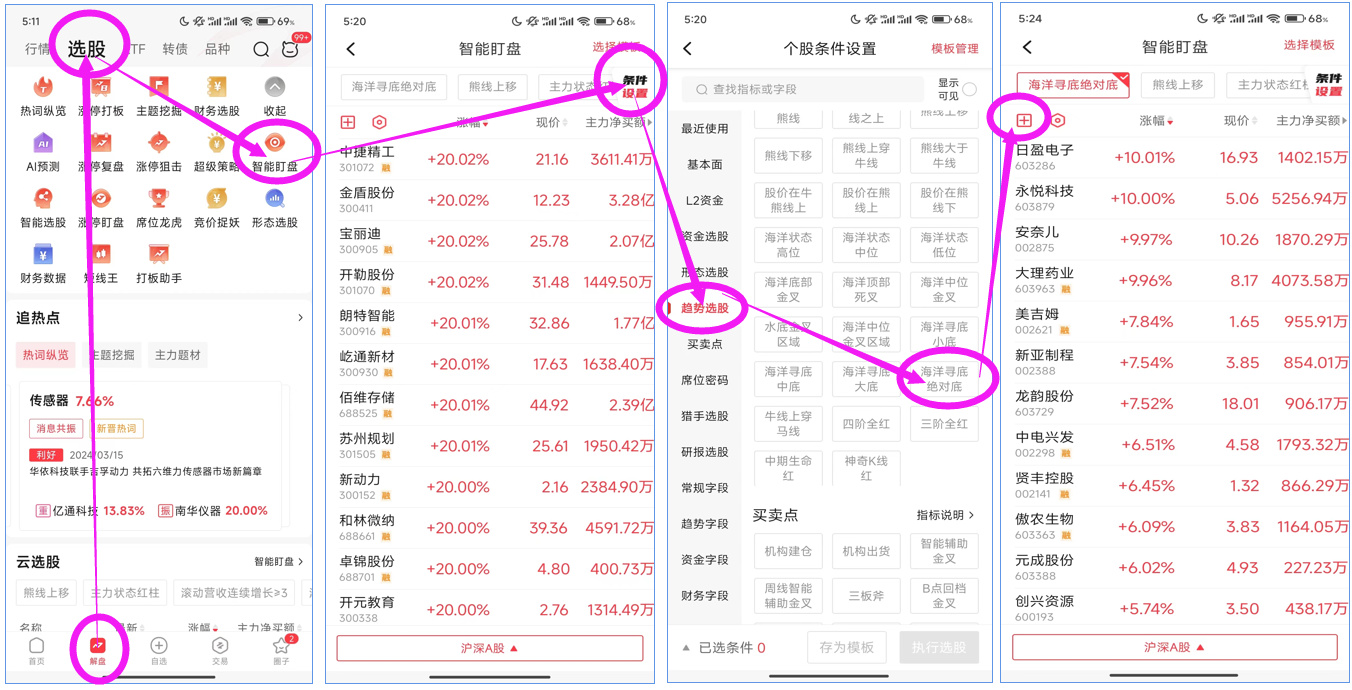 2.控盘板块的分化（调）
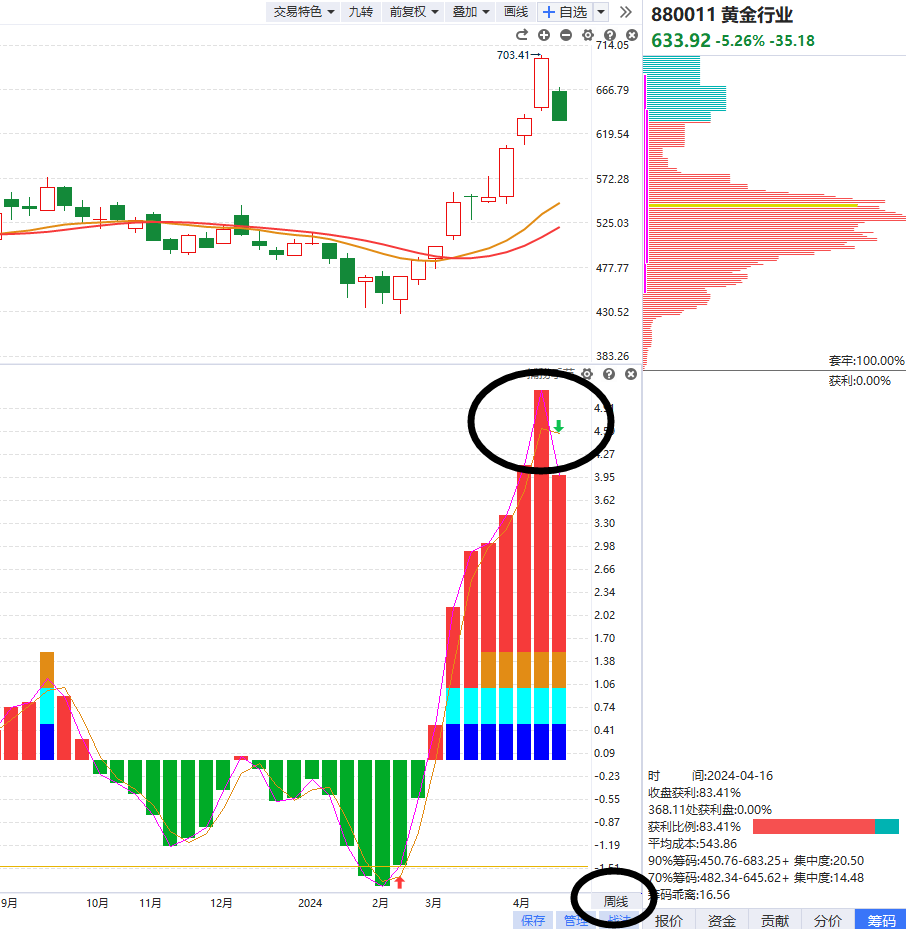 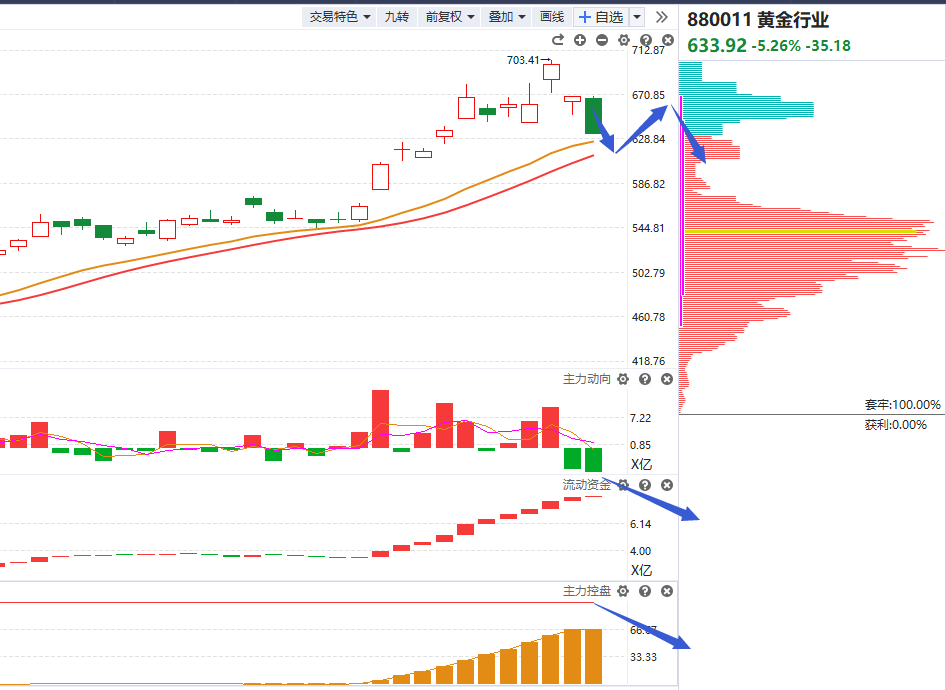 部分控盘板块周线死叉，注意资金翻绿的日线阳线理解为仓位降低机会
3.短期博弈（控盘双突破）
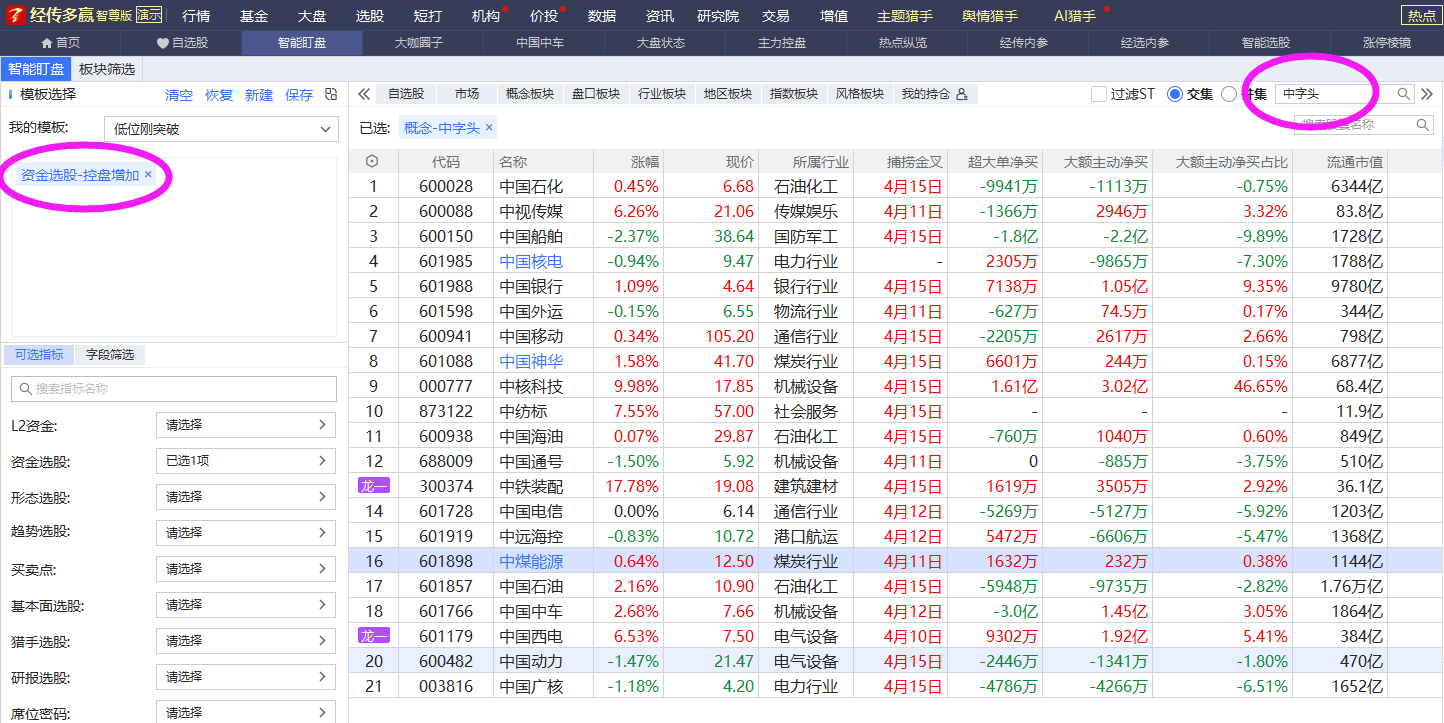 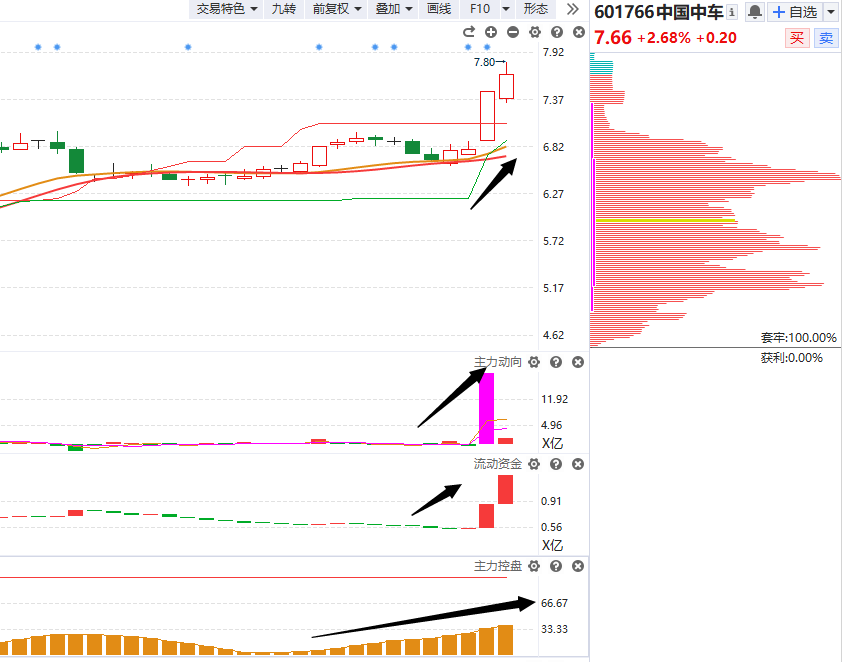 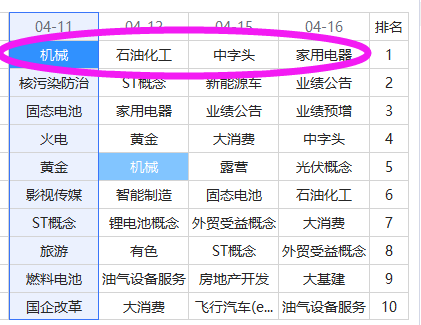 4.率先走突破个股的选择
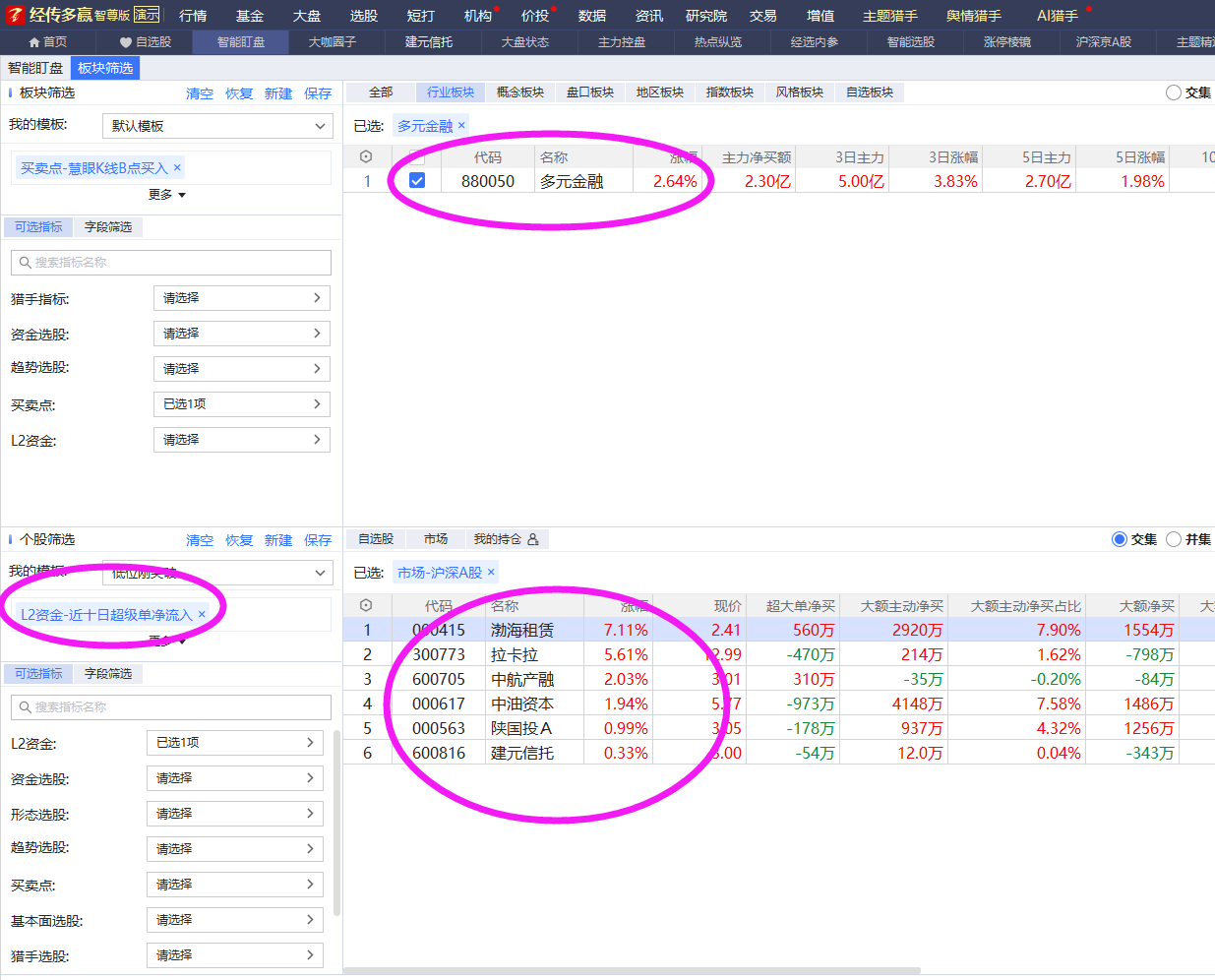 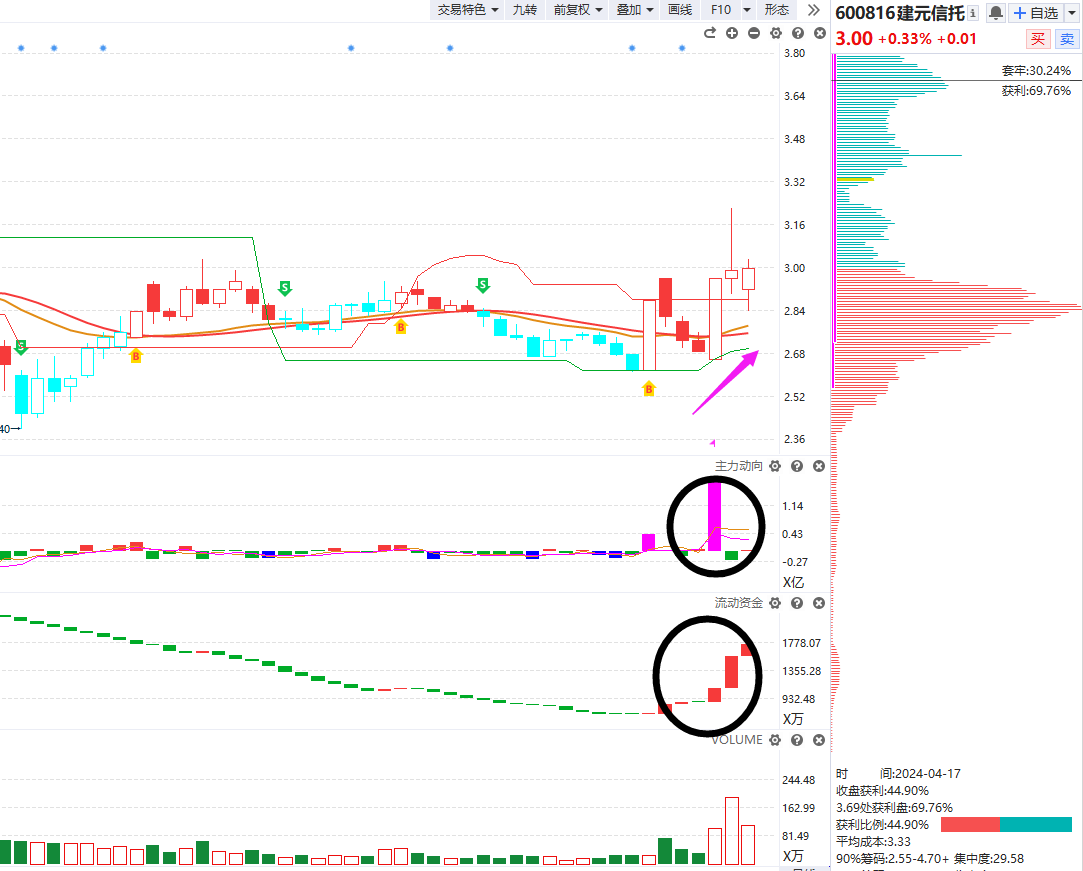 今日笔记
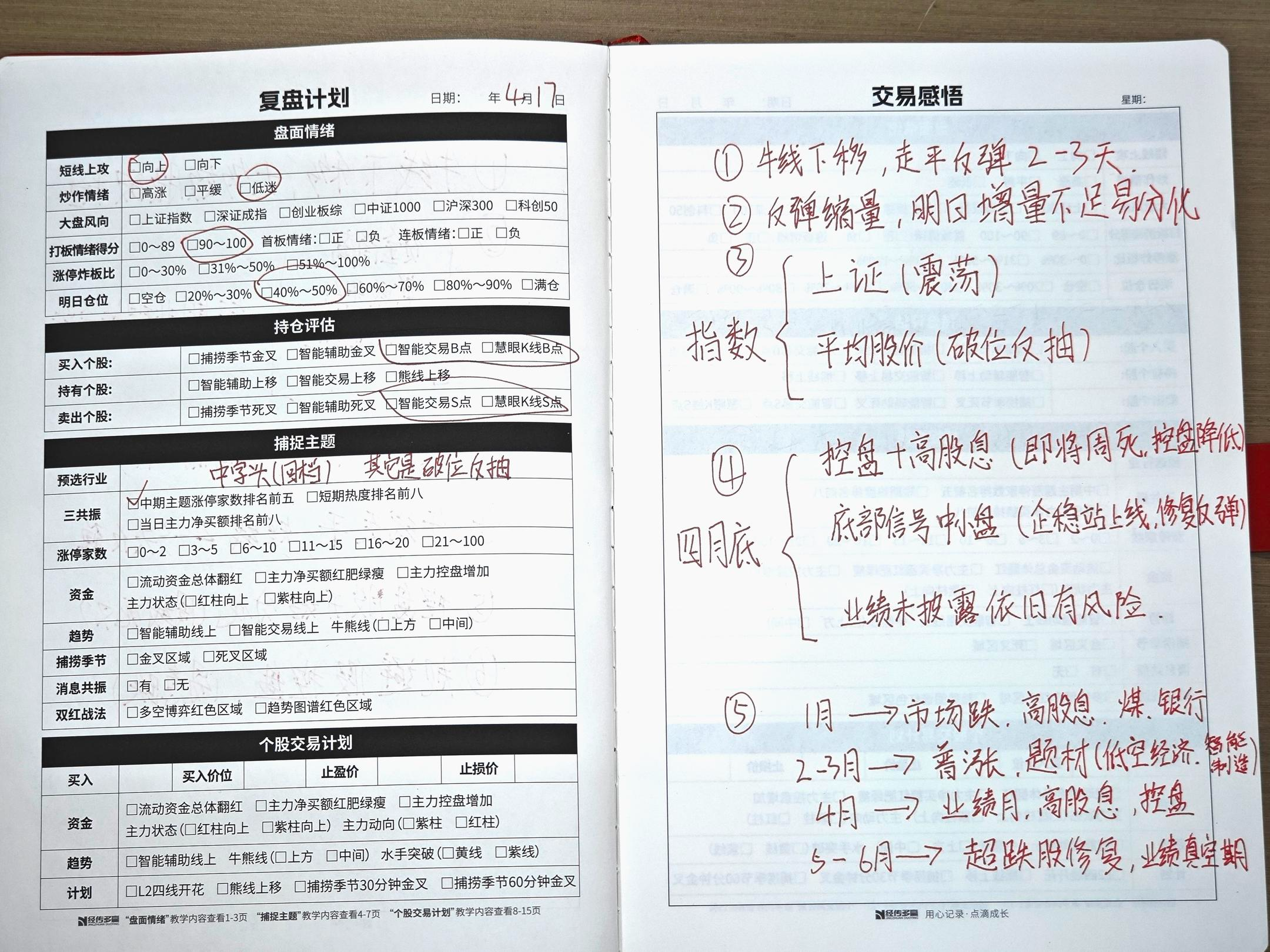 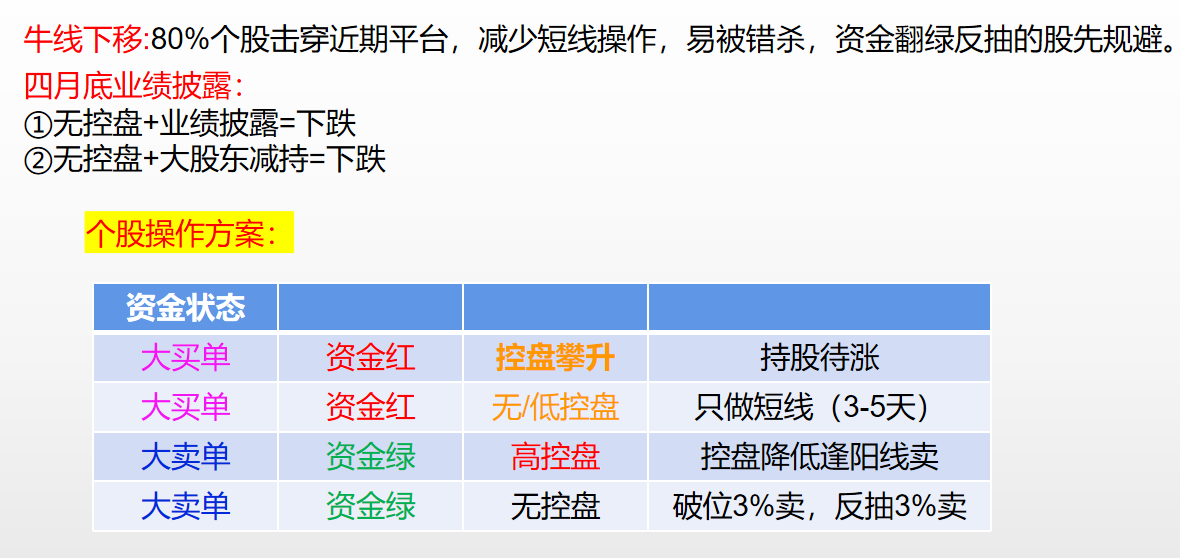 股票的不同阶段
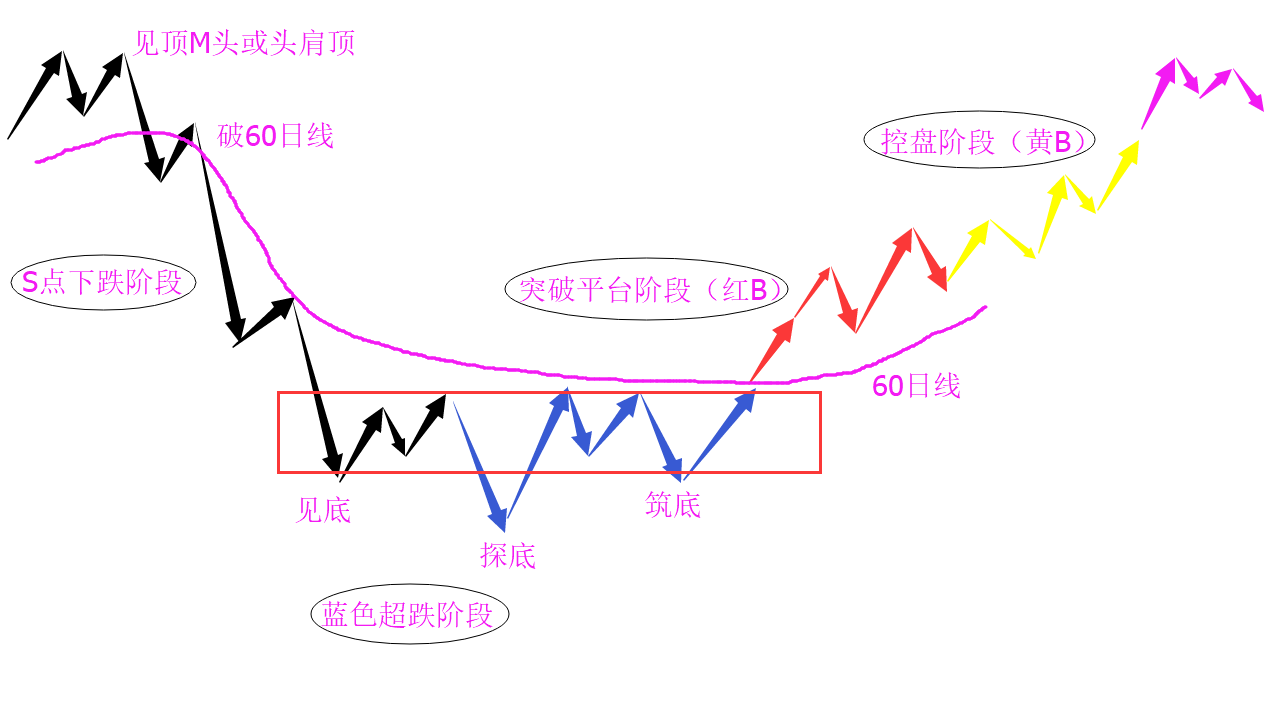 九套战法
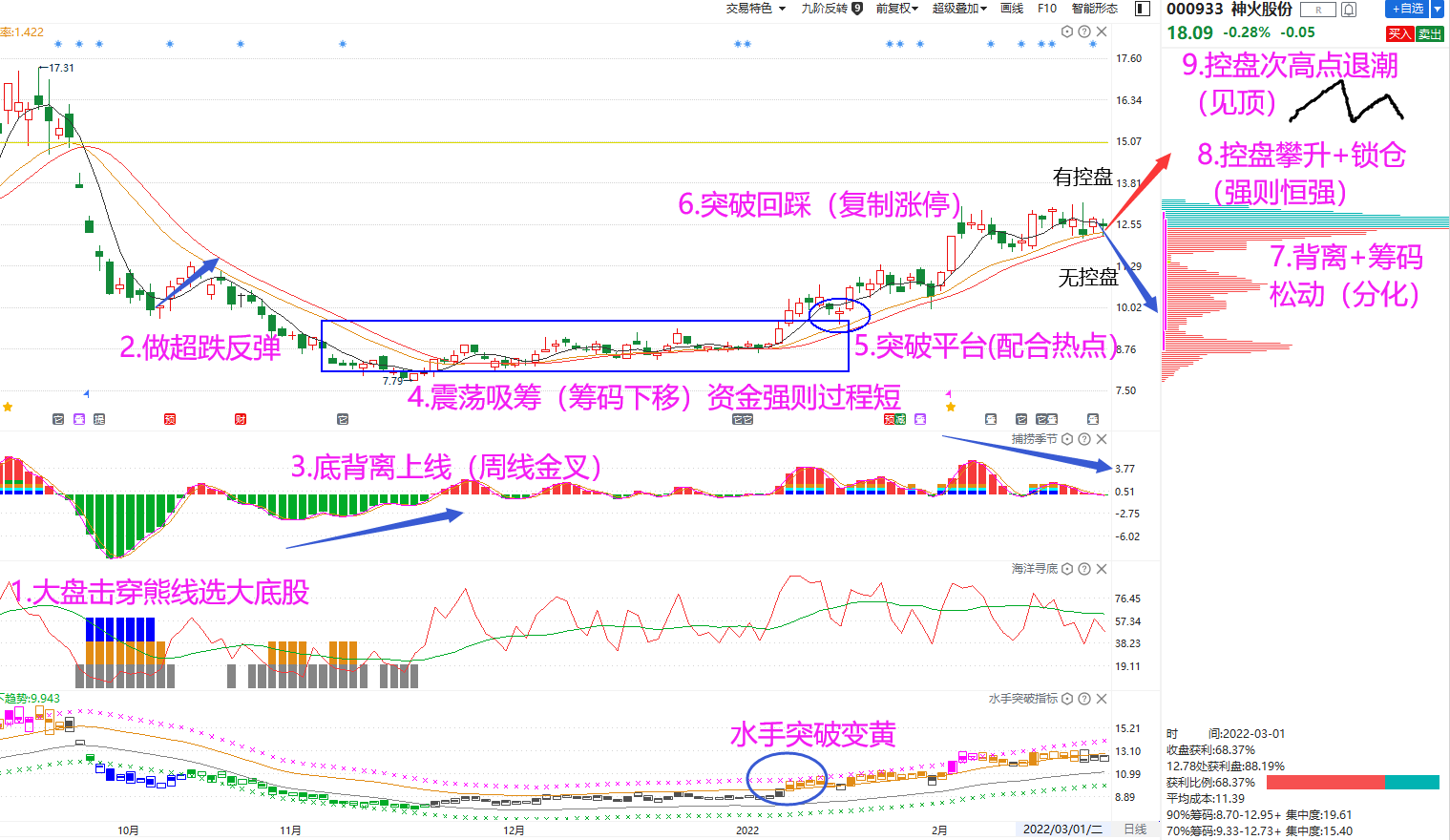 主力状态的用法
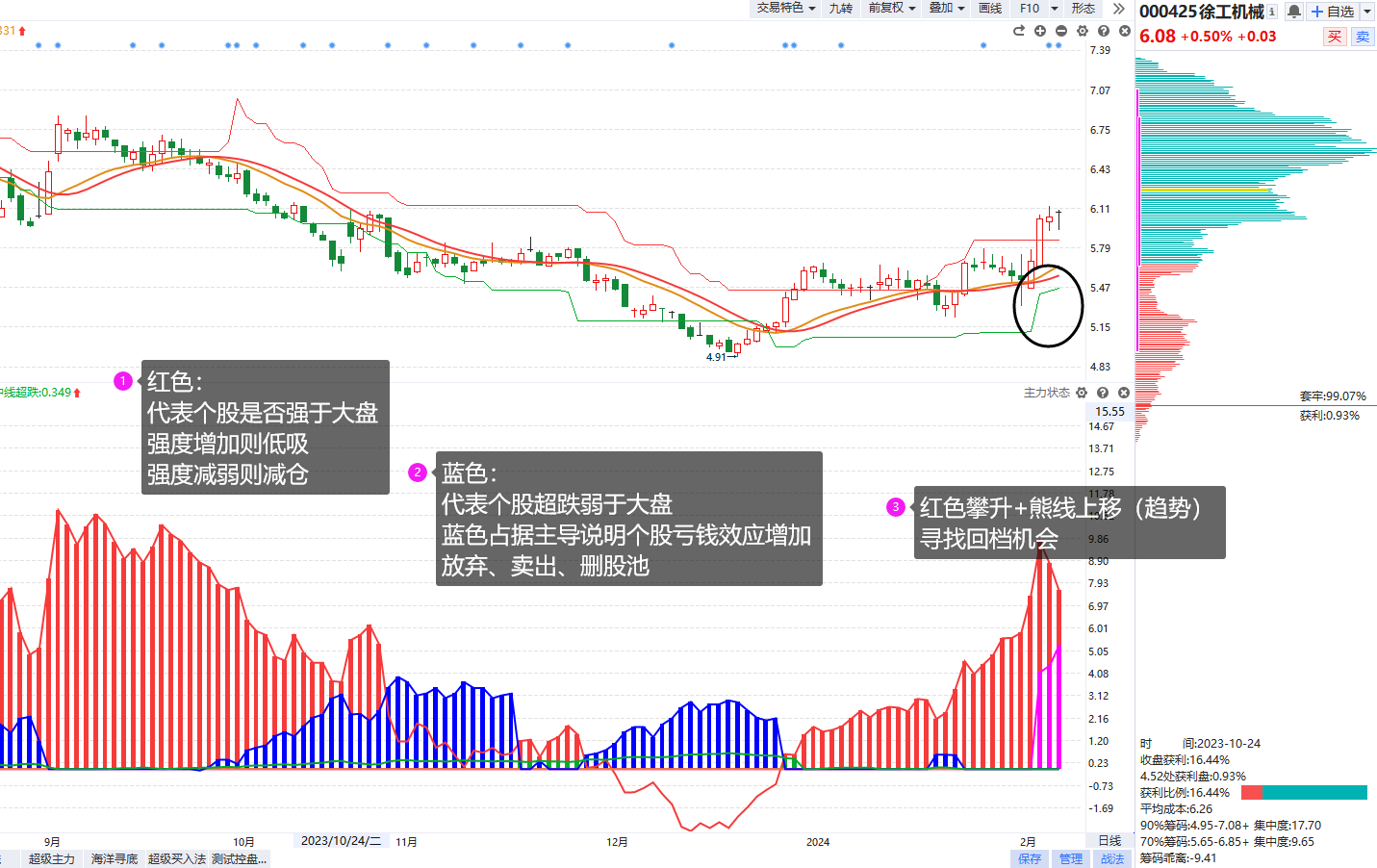 红色：强于大盘
蓝色：弱于大盘
紫色：游资拉升
黄色：控盘状态
找到强于大势的股，选股的核心就是想办法强于对标物
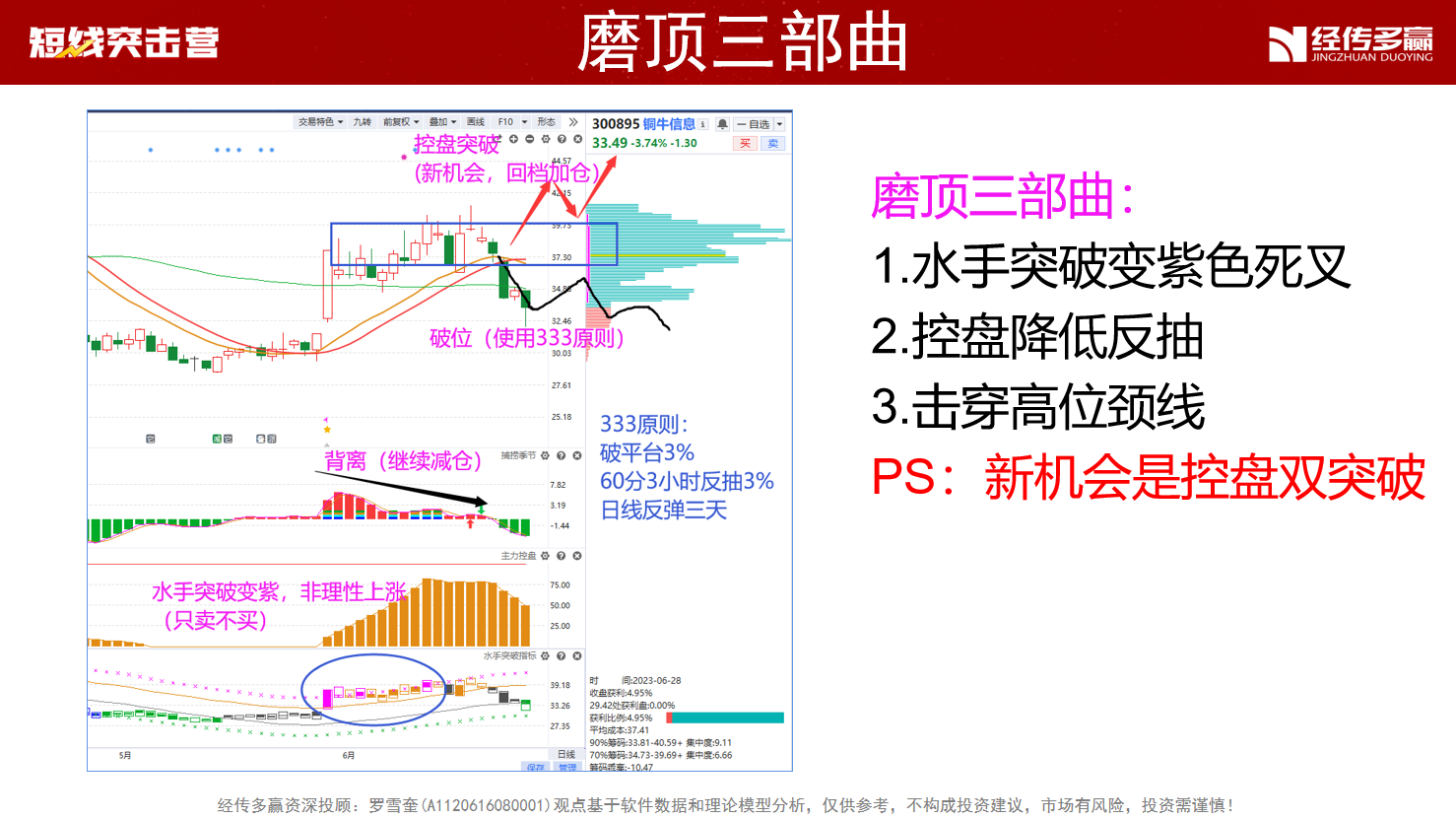 十一月行情展望
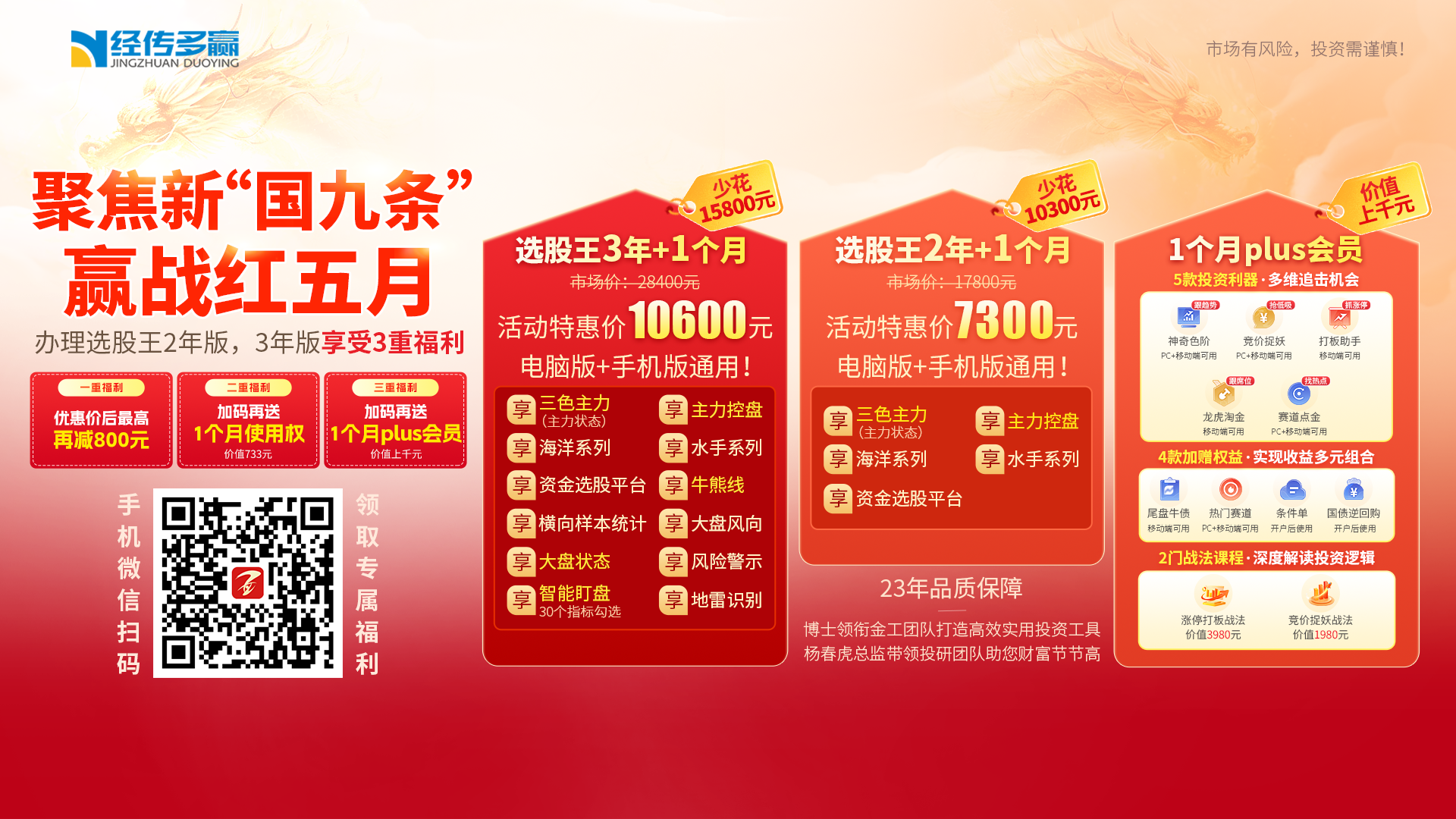 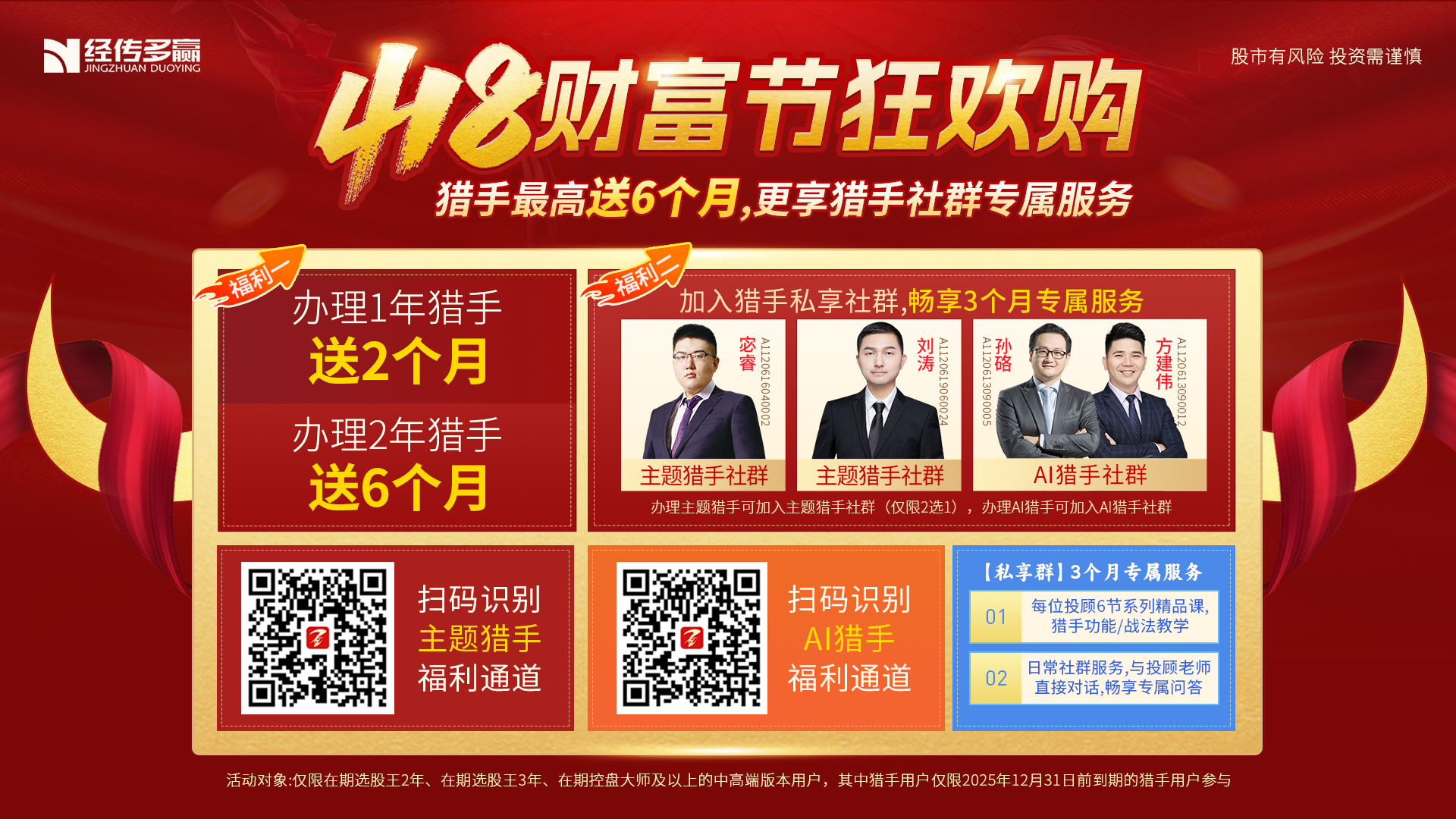 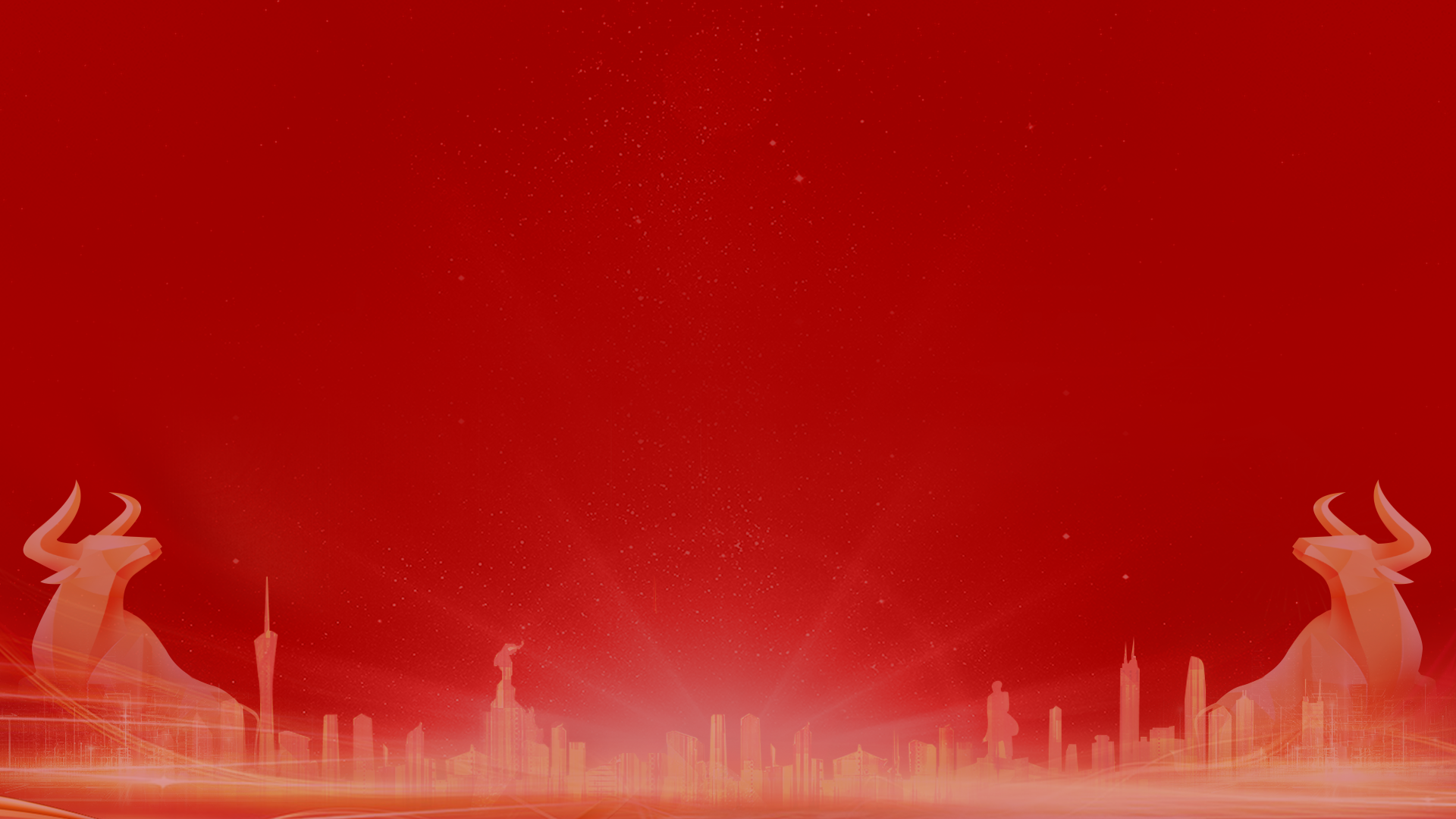 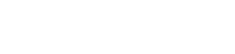 让投资遇见美好
我司所有工作人员均不允许推荐股票、不允许承诺收益、不允许代客理财、不允许合作分成、不允许私下收款，如您发现有任何违规行为，请立即拨打400-9088-988向我们举报！

风险提示：所有信息及观点均来源于公开信息及经传软件信号显示，仅供参考，不构成最终投资依据，软件作为辅助参考工具，无法承诺收益，投资者应正视市场风险，自主作出投资决策并自行承担投资风险。投资有风险，入市须谨慎！